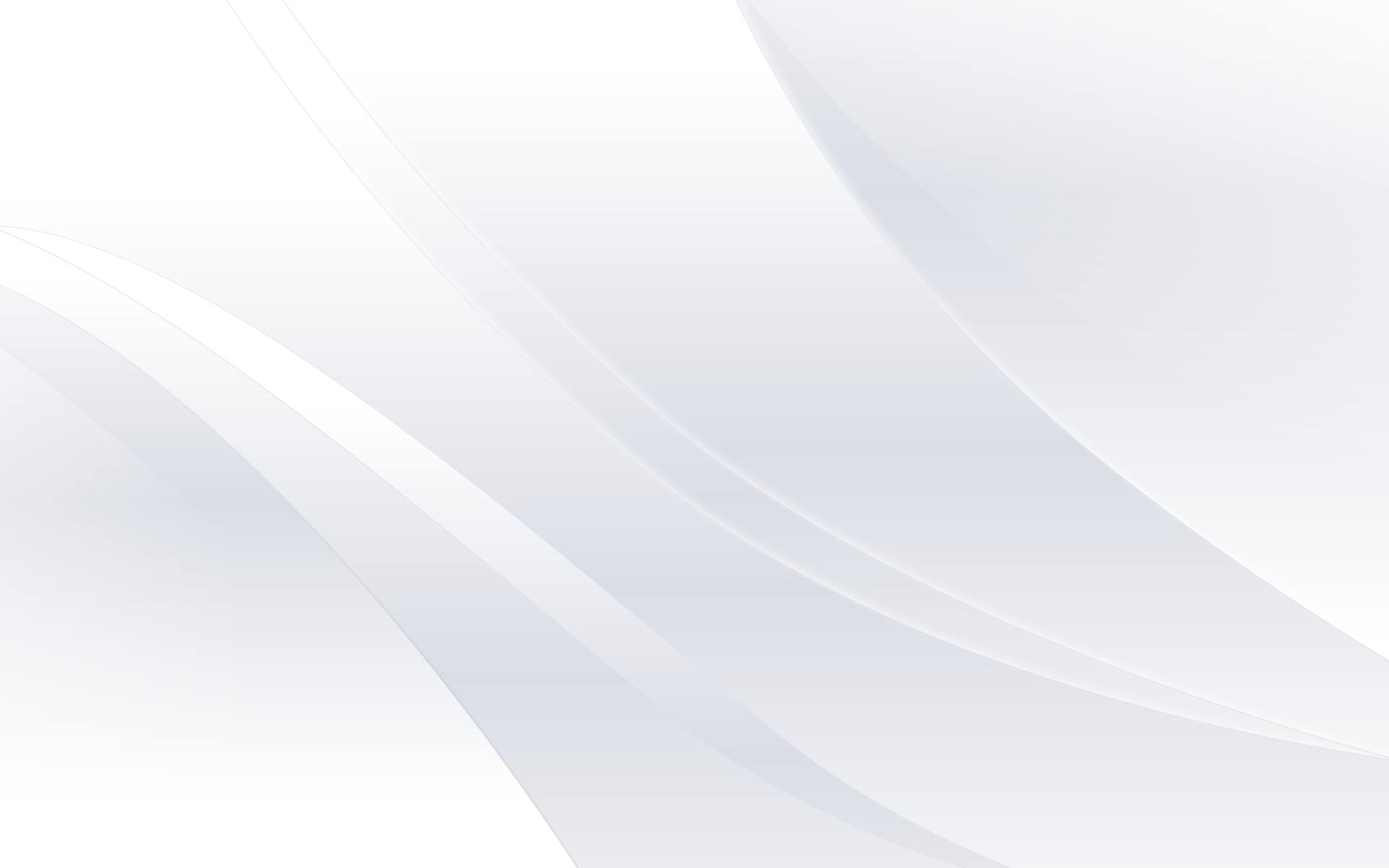 История охтинских школ
Работа подготовлена 
учениками 4 В класса
лицея №265
Шишуновым Александром
Платоновой Элеонорой
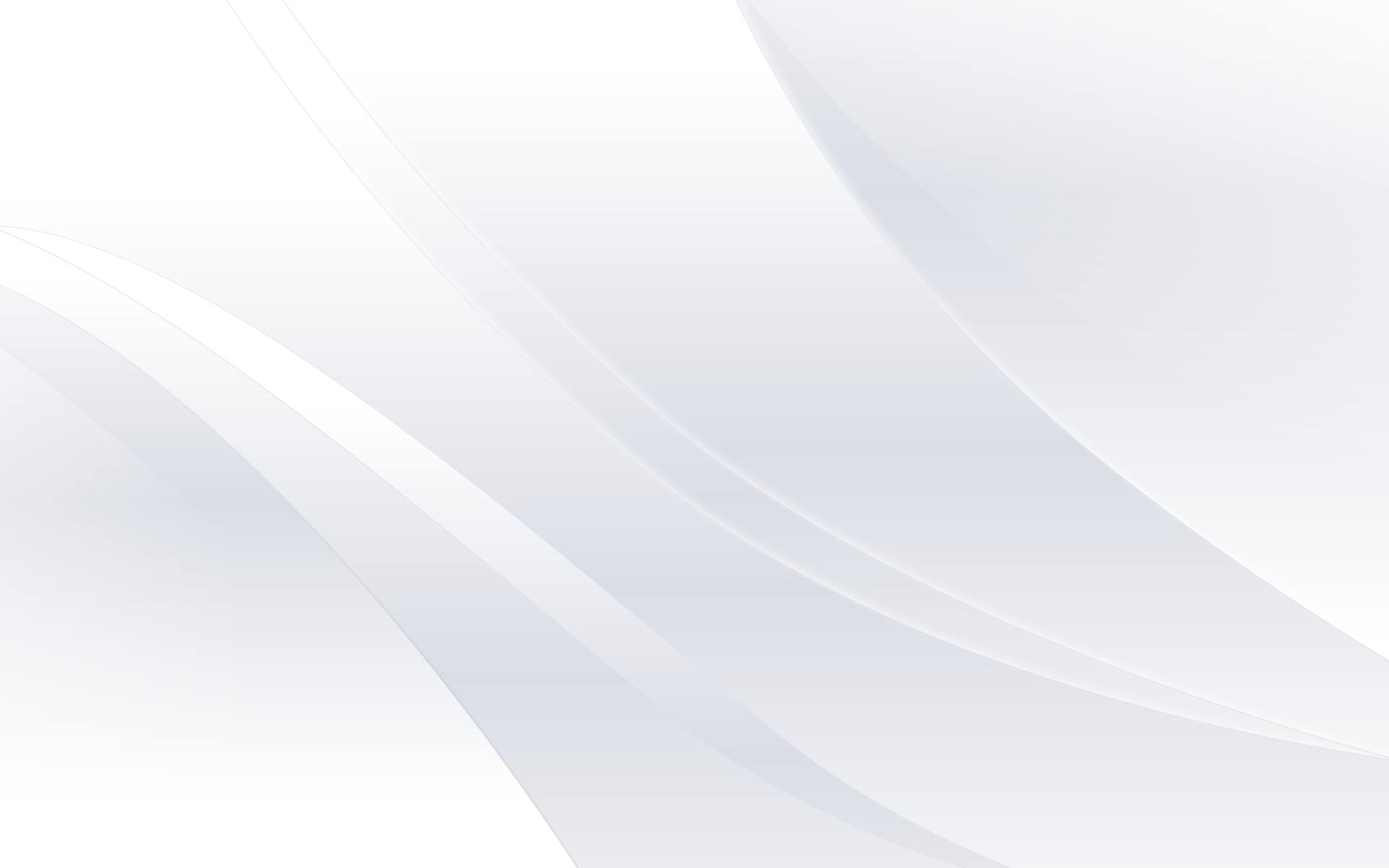 История охтинских школ
План доклада

Самая ранняя школа на Охте
Церковно-приходские школы
Начальные городские училища
Охтинское механико-техническое училище
Гимназия Лидии Ивановны Нехорошевой
В нашем  районе сейчас дети учатся во  многих школах, лицеях, гимназий.  Нам стало интересно  какие школы были  на территории Красногвардейского района раньше, как они были устроены, чему и как в них обучали.
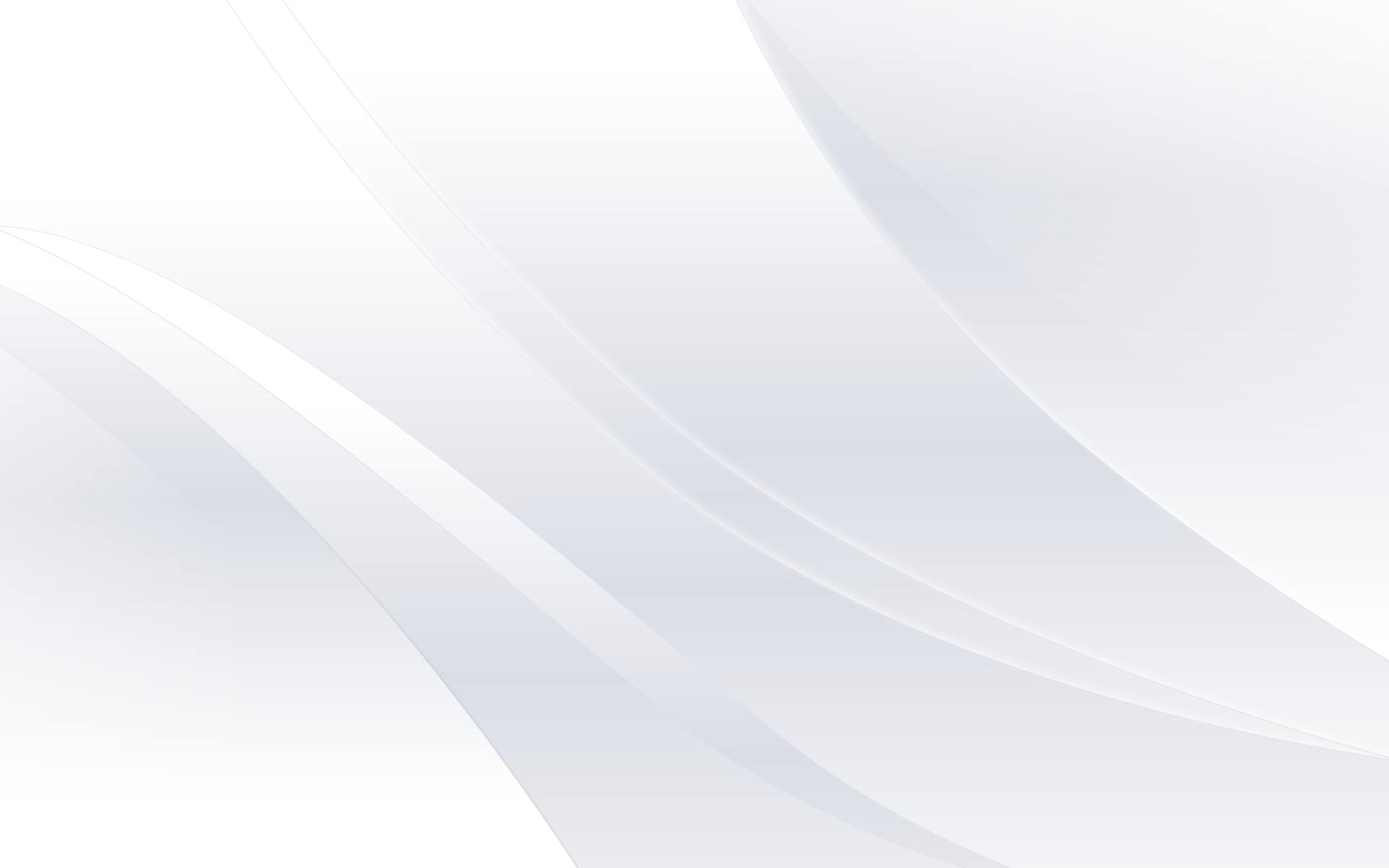 История охтинских школ. Школа в Ниене
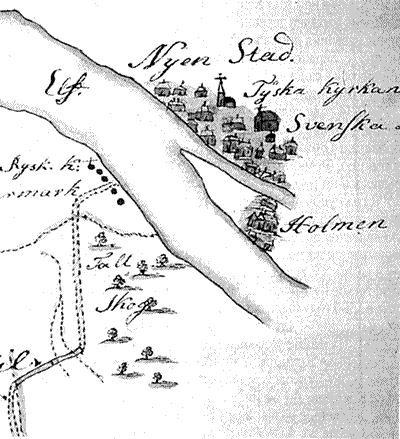 На левом берегу речки Чернавки, недалеко от Охты, располагалась шведская лютеранская церковь (примерно где сейчас находится  Красногвардейской площади). Она была кафедральным собором города; при церкви была школа, в которой занимались дети горожан. Здесь были и русские ученики из русского села Спасское. 
Обучение было платным. Экзамены проводились ежегодно по окончании учебного года. Уроки проводились по расписанию, количество учеников с каждым годом увеличивалось.
Известно, что 1687 г. в школе Ниена училось 116 детей
Самая ранняя школа на Охте – школа в шведском городе Ниен появилась в середине 17 века, еще до основания Санкт-Петербурга.
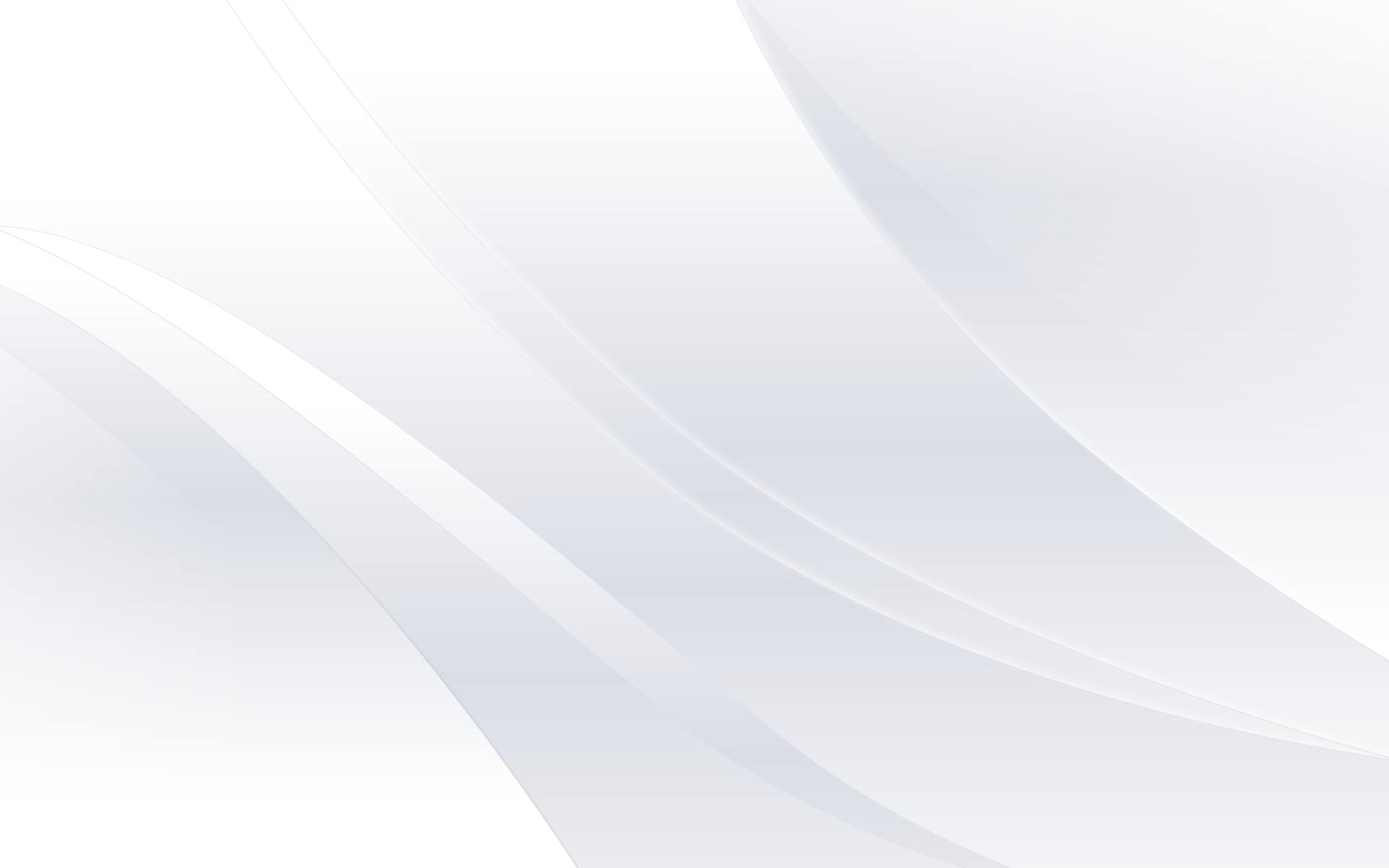 Церковно - приходские школы.
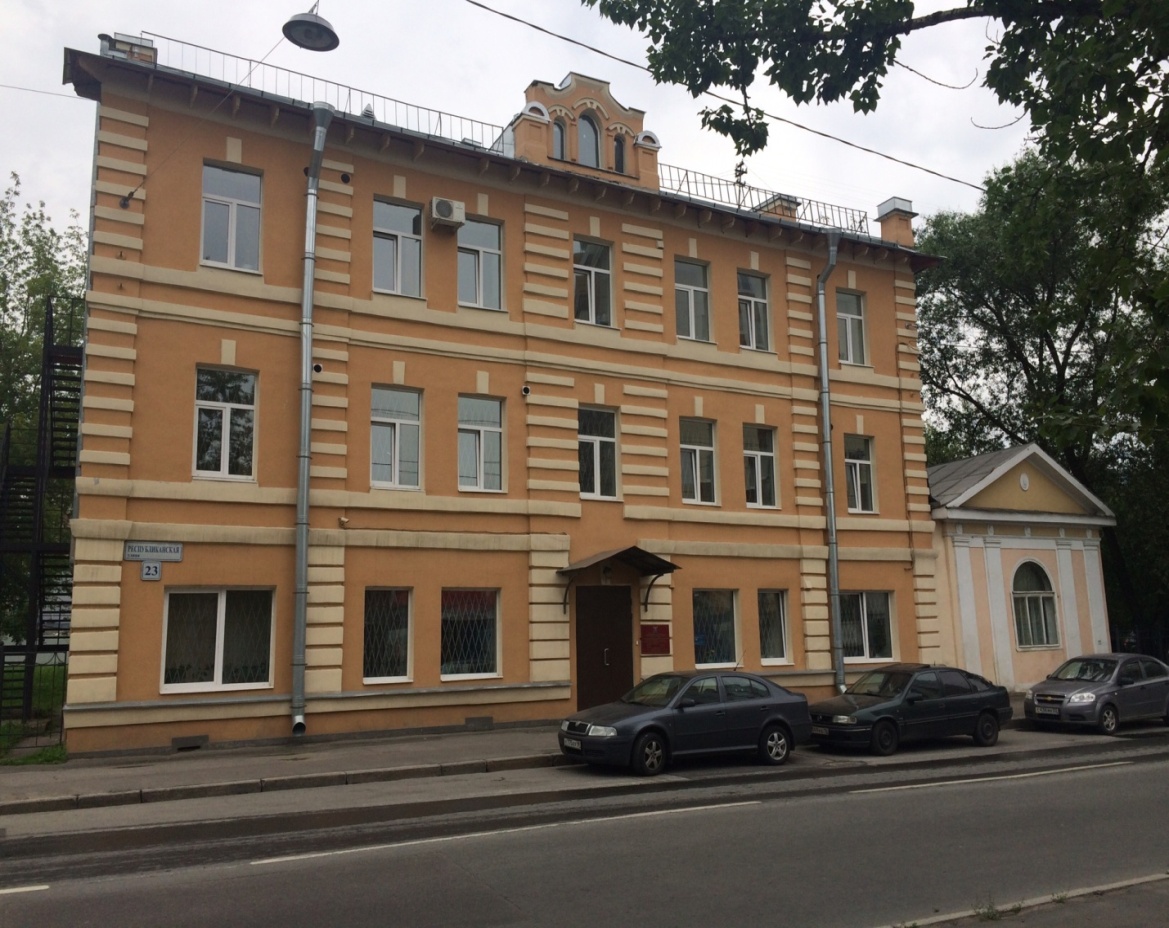 Церковно-приходские школы давали детям и богословское,  и самое первое общее образование.
Обучали  там письму, чтению, арифметике, истории и церковному пению.
Система государственного образования на Охте начала складываться в первой трети 19 века после включения  ее в 1828 году в состав Санкт- Петербурга. Первое учебное заведение Охты - Охтинское приходское училище появилось в 1829 году
Охтинские церковно-приходские школы содержались на средства Большеохтинского и Малоохтинского благотворительных обществ, Охтинского братства Пресвятой Богородицы, частных лиц.
Сохранилось здание троицкой одноклассной школы     - это  Дом на Мариинской 23 (сейчас Республиканская улица,23), где существовал Сиротский приют, содержавшийся на личные средства Почетных граждан Василия и Марфы Михалевых Михалевых.
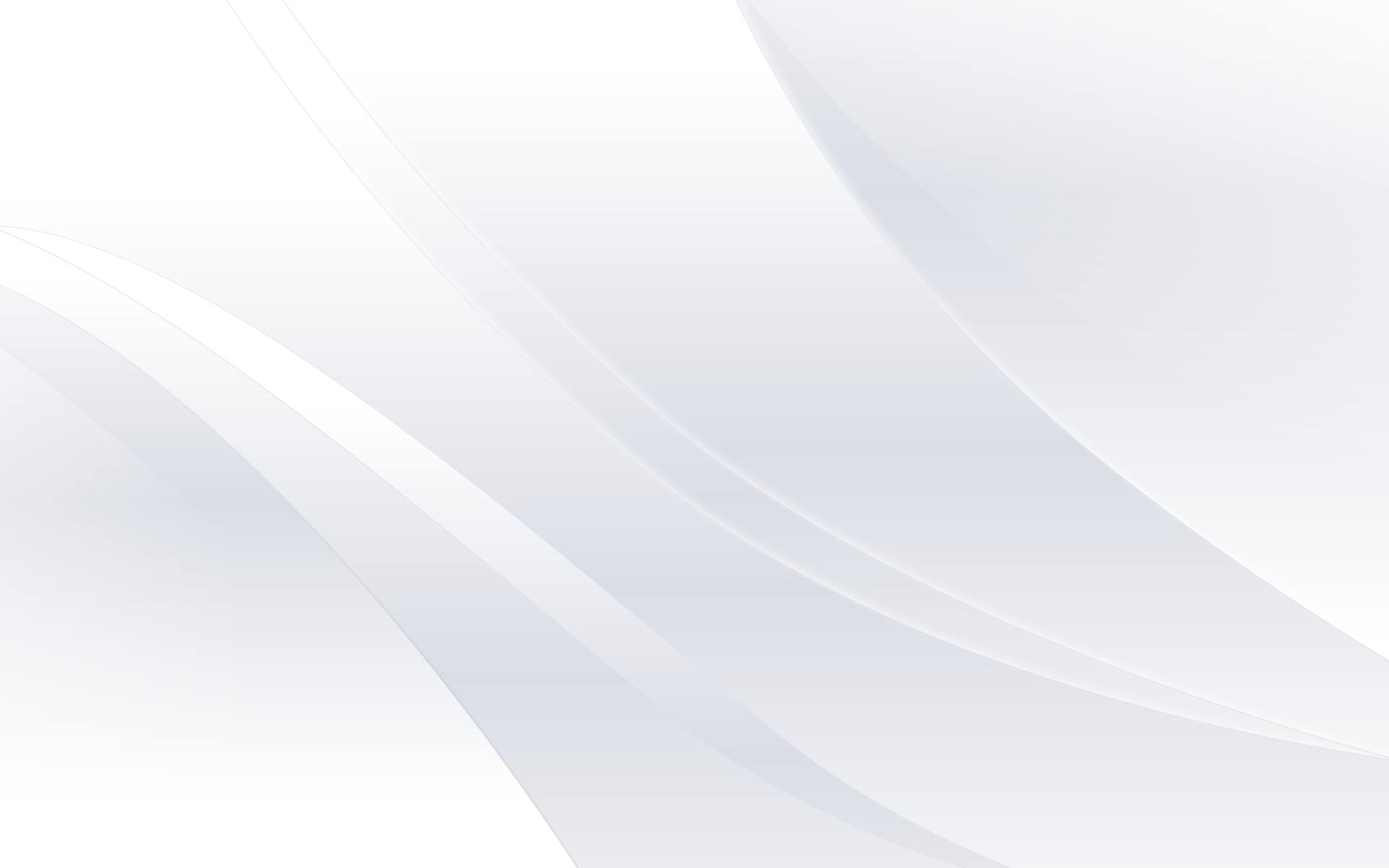 Начальные городские училища
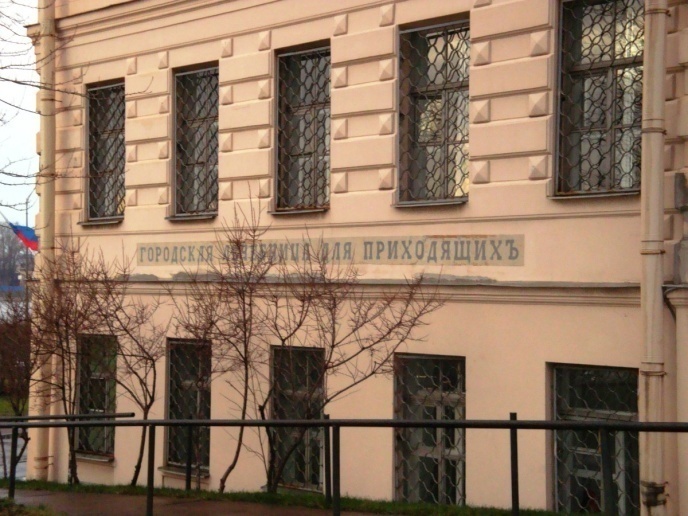 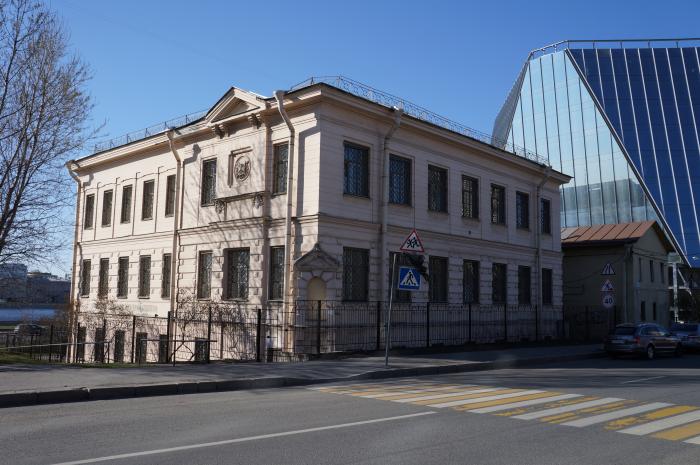 В курс начального обучения включались предметы:1) Закон Божий,2) чтение книг гражданской и церковной печати,3) письмо,4) первые четыре действия арифметики,5) пение, рисование.
В 1893-1895 годах на Малоохтинском проспекте  на благотворительные средства действительного статского советника Петрова  было выстроено каменное двухэтажное здание (дом 51).  В нём разместились два начальных городских училища и лечебница для приходящих. На боковом фасаде здания до настоящего времени видны остатки сохранившейся мозаичной надписи «Городская лечебница для приходящих».
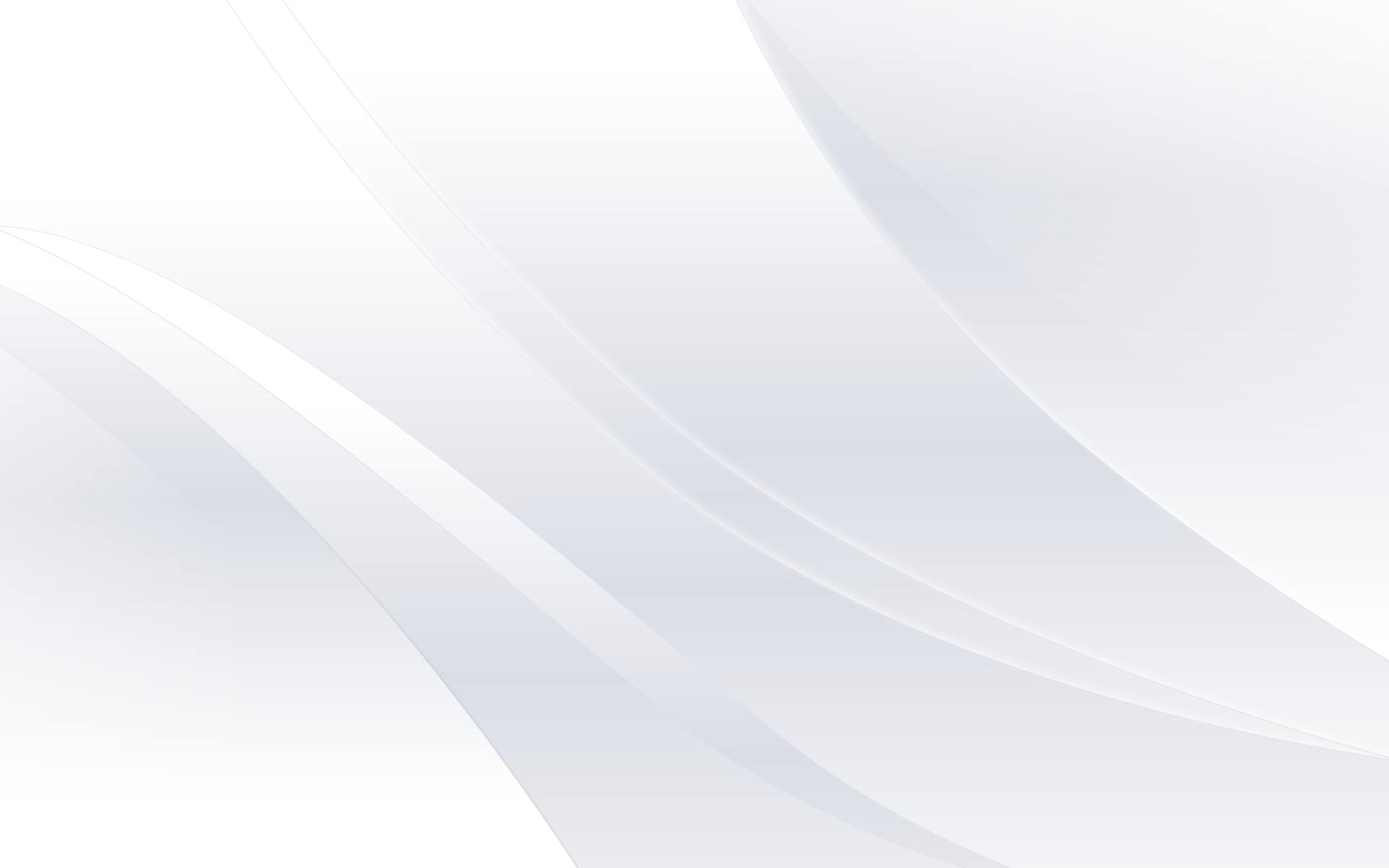 Охтинское механико-техническое училище
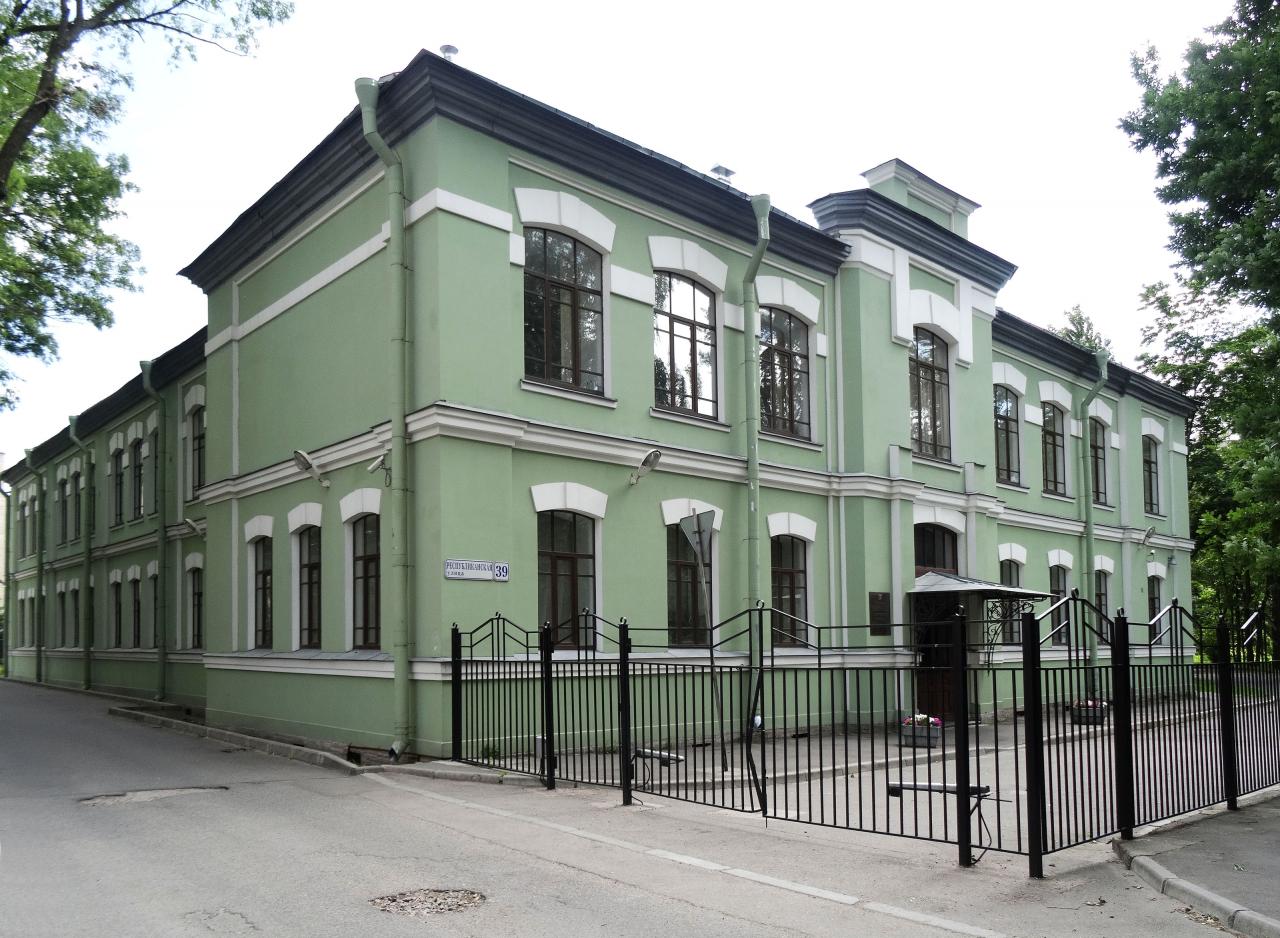 В 1877 году петербургский градоначальник Трепов учредил на принадлежавшей ему земле Охтинскую ремесленную школу, позднее - двухклассное училище.
 Училище располагалось в двух деревянных домах на берегу реки Оккервиль  напротив Уткиной дачи.
Было оно двухклассным. Учились здесь сапожному, портняжному, токарному, столярному, резному, слесарному, кузнечному ремеслам мальчики, начиная с 12 лет.
Выпускались они с правами подмастерьев и поступали на заводы Петербурга.
В 1897 году его преобразовали в Охтинское механико-техническое училище. , где готовили техников,  чертежников, а также квалифицированных рабочих для промышленных предприятий. 
В нем учились уже 4 года, причем последний год, четвертый был практический.
Сохранилось двухэтажное здание построенное в 1900 году для училища по проекту архитектора Цейдлера по адресу Республиканская улица дом.39
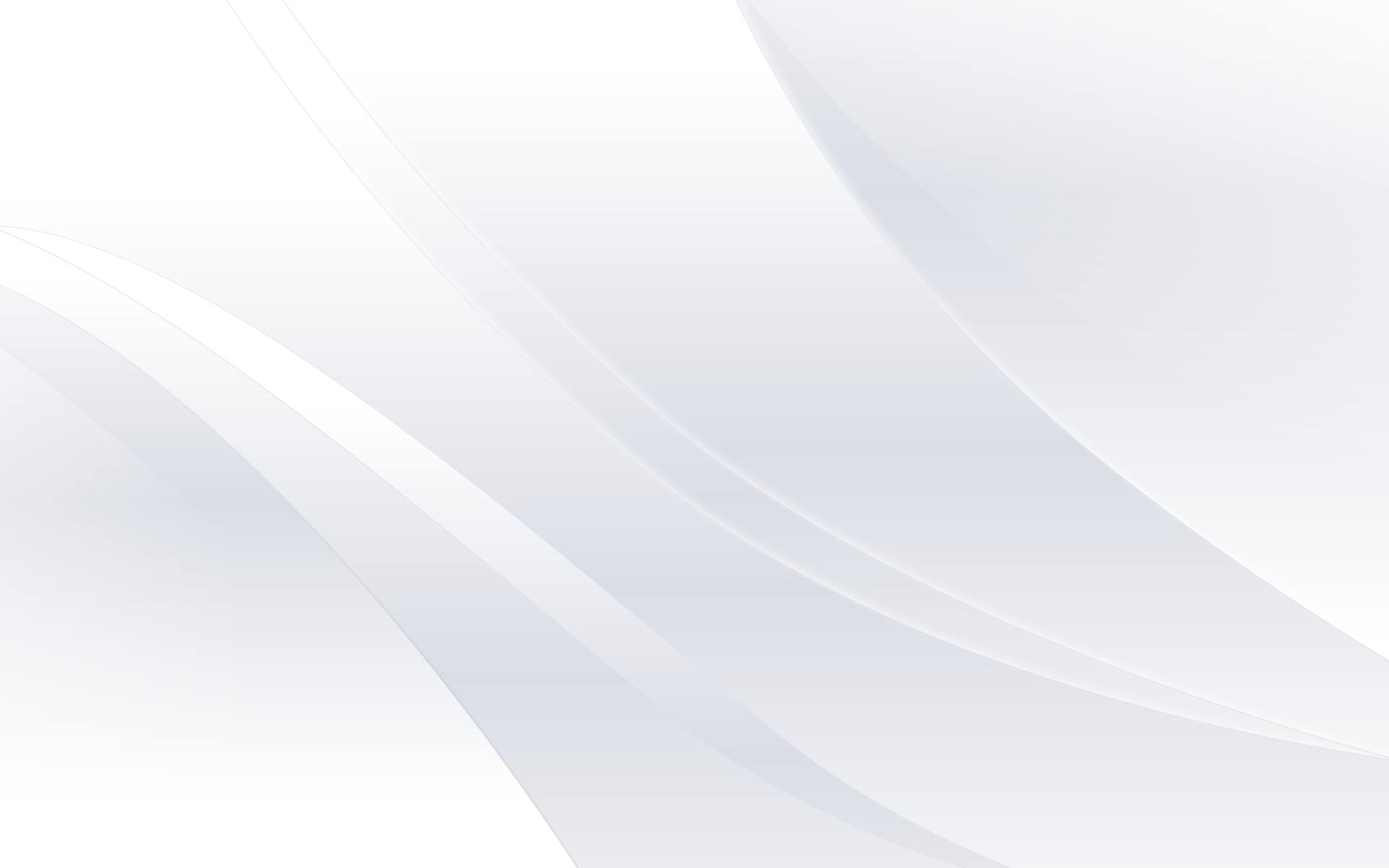 Гимназия Лидии Ивановны Нехорошевой
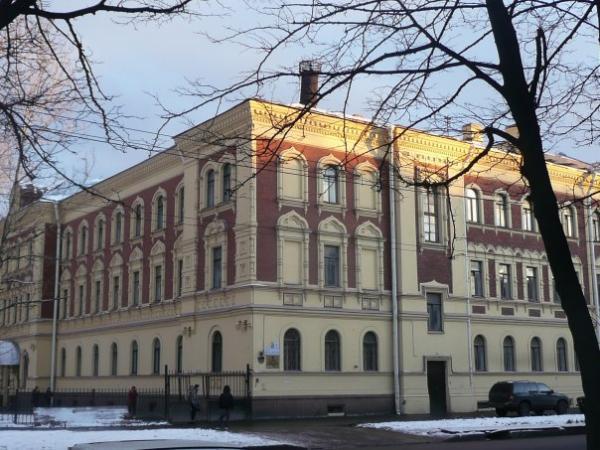 Первое в этом районе среднее учебное заведение - частная женская гимназия - было открыто под начальством  Лидии Ивановны Нехорошевой. 2 сентября
1906года
Первоначально гимназия находилась на Гусевой улице 19, потом - на Большеохтинском  проспекте 81 и на Большеохтинском дом 6.
Третий адрес школы - здание построенное на средства купцов Елисеевых, в нем сейчас находится гидрометеорологический университет (проспект Металлистов д.3)
В 1906 году были открыты подготовительный, первый и второй  классы, набрано 37 учениц. 
Для поступления в подготовительный класс нужно было иметь первоначальные навыки в счете, чтении и письме. В гимназии преподавались Закон Божий, русский язык, география, немецкий и французский языки, математика,  естествознание, чистописание, лепка, рисование,  укоделие,
гимнастика, пение, танцы.
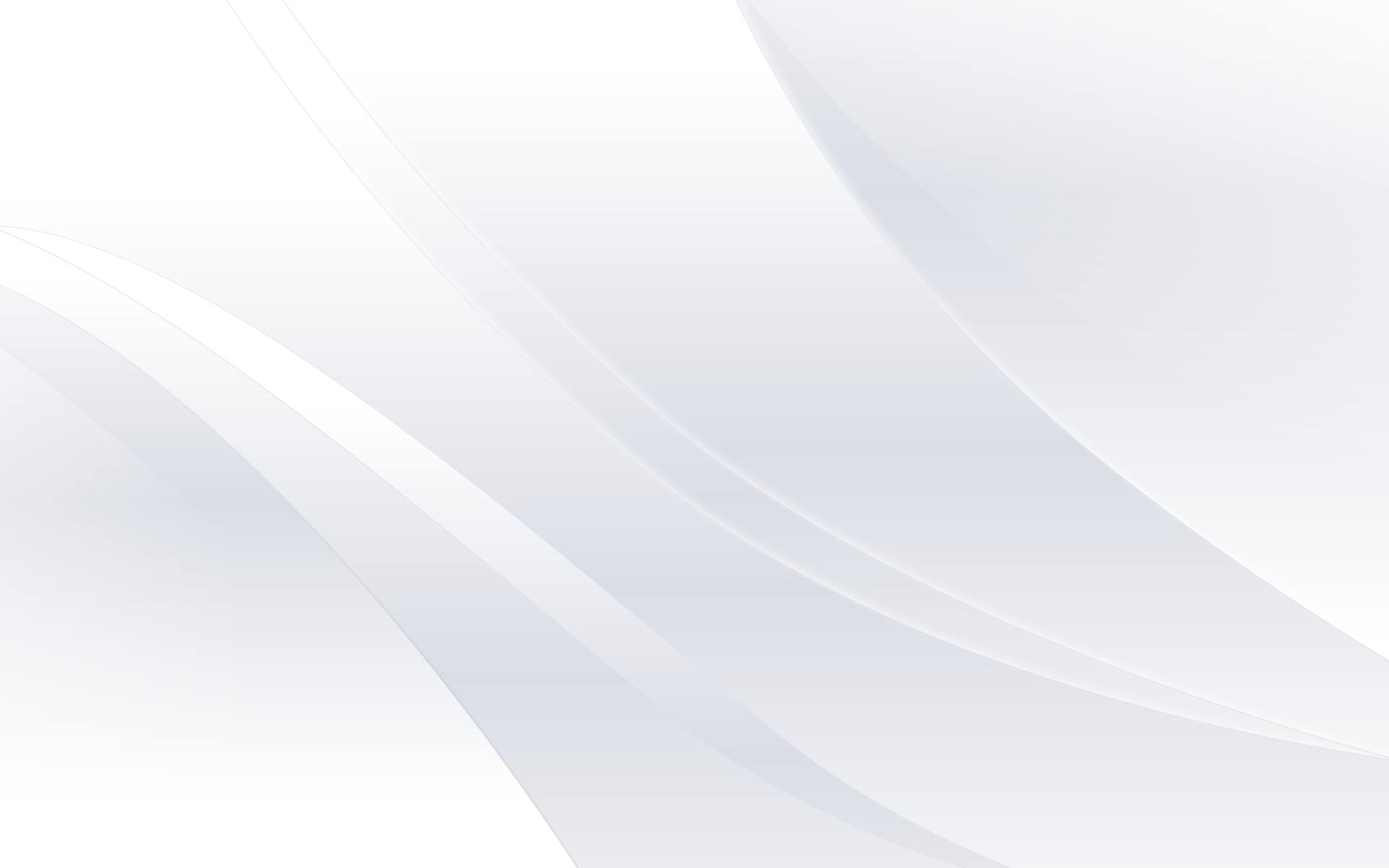 История охтинских школ
Спасибо за внимание